Homecrest Presbyterian ChurchWorship of the Lord’s Day4th Sunday in AdventDecember 18th, 2016
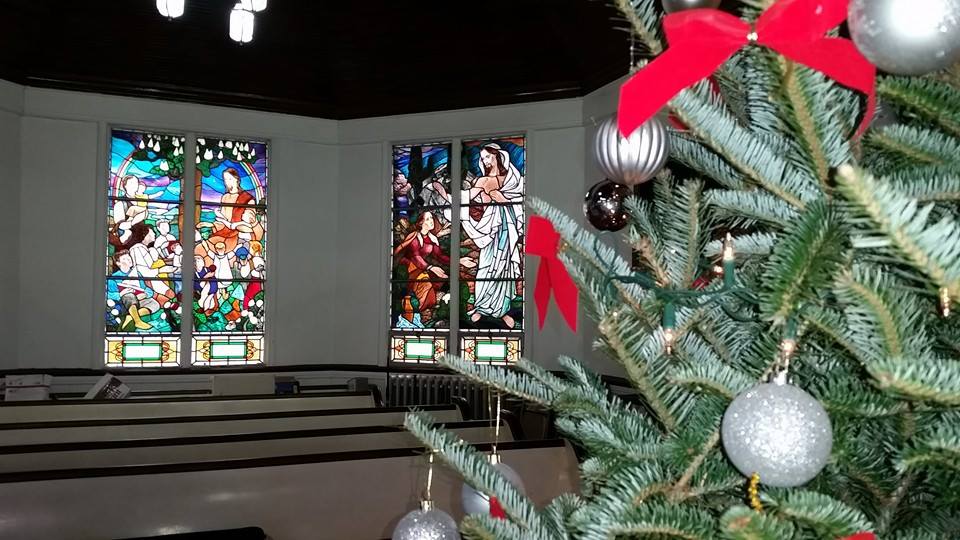 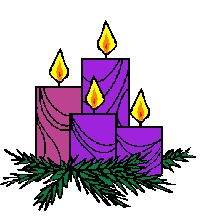 Gathering Around the WORDLighting of the 4th Advent Candle / Call to Worship
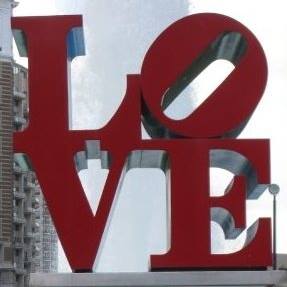 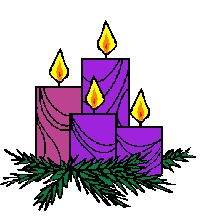 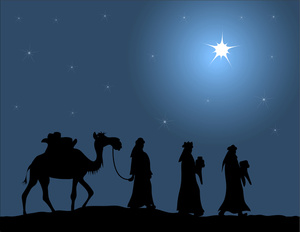 Gathering Hymn# 83 “Come, Thou Long-Expected Jesus”
Come, thou long-expected Jesus,born to set thy people free;from our fears and sins release us;let us find our rest in thee.
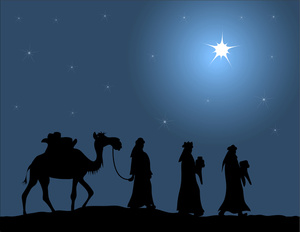 Gathering Hymn# 83 “Come, Thou Long-Expected Jesus”
Israel’s strength and consolation,hope of all the earth thou art;dear desire of every nation,joy of every longing heart.
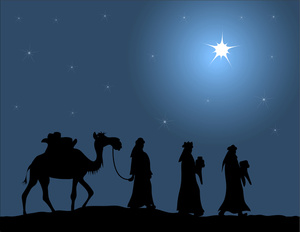 Gathering Hymn# 83 “Come, Thou Long-Expected Jesus”
Born thy people to deliver,born a child and yet a king,born to reign in us forever,now thy gracious kingdom bring.
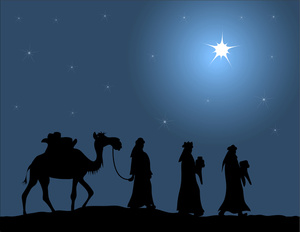 Gathering Hymn# 83 “Come, Thou Long-Expected Jesus”
By thine own eternal Spiritrule in all our hearts alone;by thine all-sufficient meritraise us to thy glorious throne.
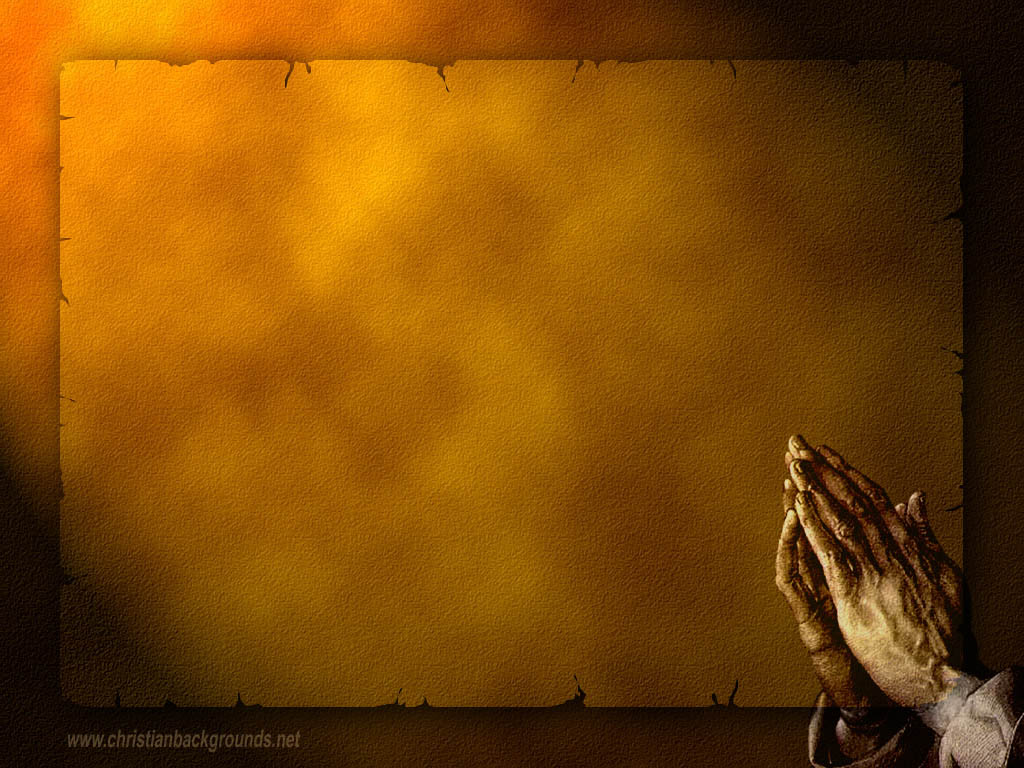 Gathering Around the WORDCall to Confession In Jesus Christ our Lord, the grace of God has appeared, bringing new hope and salvation to humankind.  Let us therefore, with confidence and joy, come before God with a contrite spirit and confessing our sins before God and our neighbors.
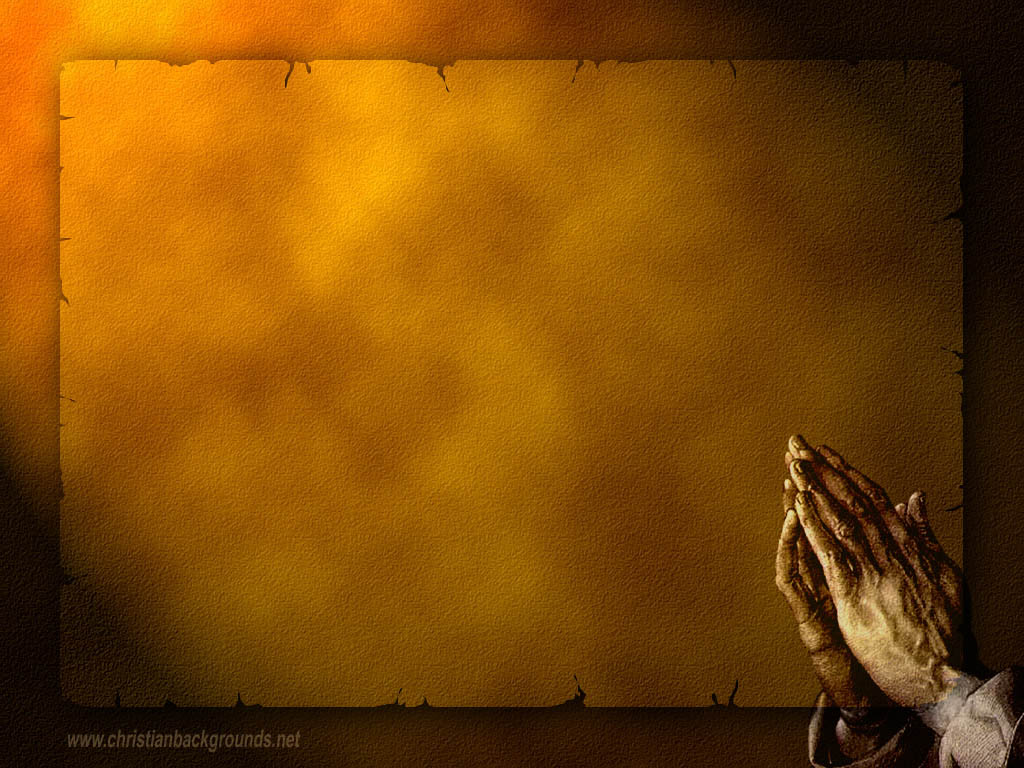 Gathering Around the WORDPrayer of Confession (in unison)Great and glorious God, through Jesus Christ our Savior you have shown us that the blessed age of grace has appeared and the hopeful time of salvation has come.  Yet we cling to the glories of the present age – worldly passions and impious pursuits, self-indulgent, crooked, and ungodly ways.  Redeem us from evil and cleanse us from our sins, though Christ, who gave himself for us, so that we might be your people, holy and whole.  Amen.
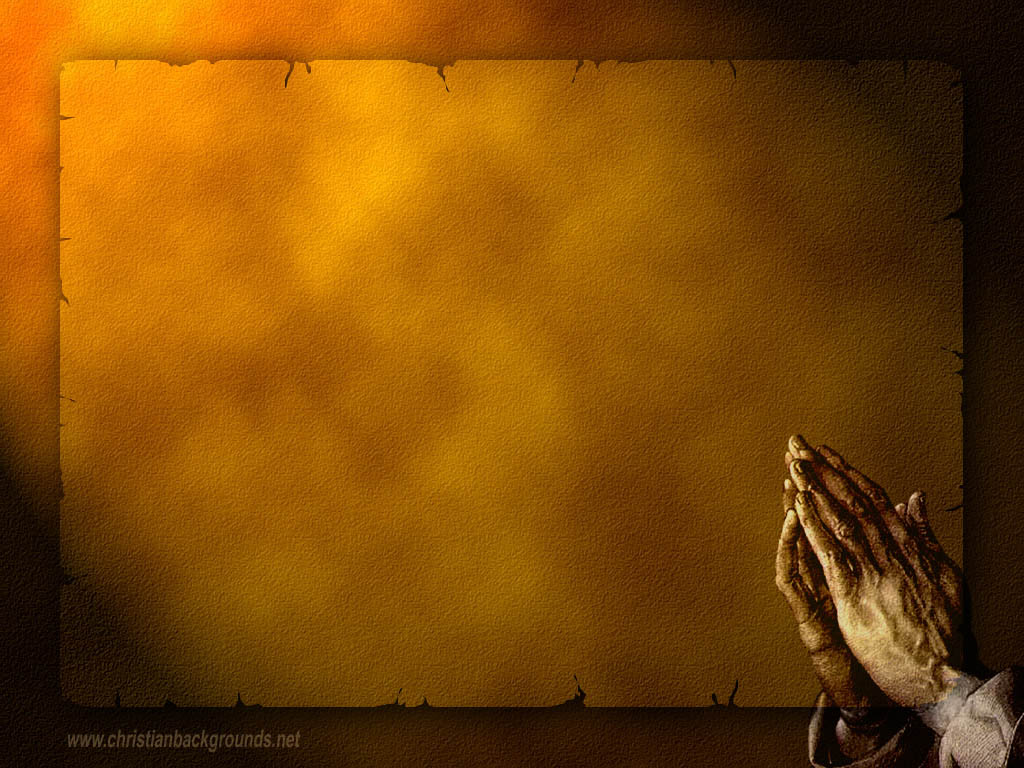 Gathering Around the WORDDeclaration of ForgivenessFriends, we are created by God because God loved us.  Yet we’ve fallen short of God’s expectation and glory.  Nevertheless, God is willing to forgive our human weaknesses and personal prides through the saving grace and the work of our Lord Jesus Christ.   This is the Good News that would sustain us not only during this season of Advent but for all the days ahead, until Christ comes to us once again.  Thanks be to God, Amen.
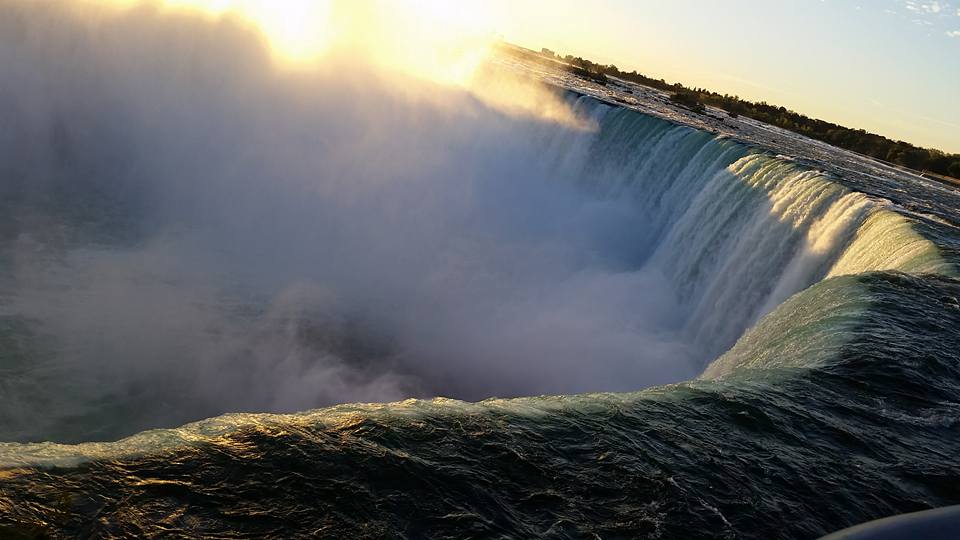 Gathering Around the WORDGloria Patri
Glory be to the Father 
and to the Son and to the Holy Ghost;
As it was in the beginning, 
is now, and ever shall be, 
world without end. Amen, Amen.
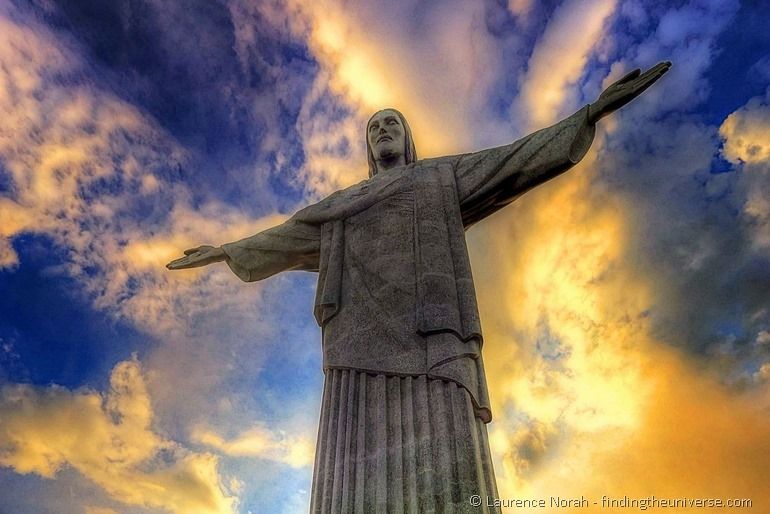 Gathering Around the WORDPassing of the Peace of Christ
Jesus said, “Peace I leave with you; my peace I give to you. I do not give to you as the world gives. Do not let your hearts be troubled, and do not let them be afraid.”  (John 14:27)
Proclaiming the WORDMessage to the Youth/Prayer of Illumination
Proclaiming the WORDScripture Reading (Isaiah 7:10-16)
10Again the LORD spoke to Ahaz, saying, 11Ask a sign of the LORD your God; let it be deep as Sheol or high as heaven. 12But Ahaz said, I will not ask, and I will not put the LORD to the test. 13Then Isaiah said: “Hear then, O house of David! Is it too little for you to weary mortals, that you weary my God also?
Proclaiming the WORDScripture Reading (Isaiah 7:10-16)
14Therefore the Lord himself will give you a sign. Look, the young woman is with child and shall bear a son, and shall name him Immanuel. 15He shall eat curds and honey by the time he knows how to refuse the evil and choose the good. 16For before the child knows how to refuse the evil and choose the good, the land before whose two kings you are in dread will be deserted.
Proclaiming the WORDScripture Reading (Matthew 1:18-25)
18Now the birth of Jesus the Messiah took place in this way. When his mother Mary had been engaged to Joseph, but before they lived together, she was found to be with child from the Holy Spirit. 19Her husband Joseph, being a righteous man and unwilling to expose her to public disgrace, planned to dismiss her quietly. 20But just when he had resolved to do this, an angel of the Lord appeared to him in a dream and said, “Joseph, son of David, do not be afraid to take Mary as your wife, for the child conceived in her is from the Holy Spirit.
Proclaiming the WORDScripture Reading (Matthew 1:18-25)
21She will bear a son, and you are to name him Jesus, for he will save his people from their sins.” 22All this took place to fulfill what had been spoken by the Lord through the prophet: 23  “Look, the virgin shall conceive and bear a son, and they shall name him Emmanuel,” which means, “God is with us.” 

24When Joseph awoke from sleep, he did as the angel of the Lord commanded him; he took her as his wife, 25but had no marital relations with her until she had borne a son; and he named him Jesus.
Proclaiming the WORDOne Final Wish 
(Isaiah 7:10-16 and Matthew 1:18-25)
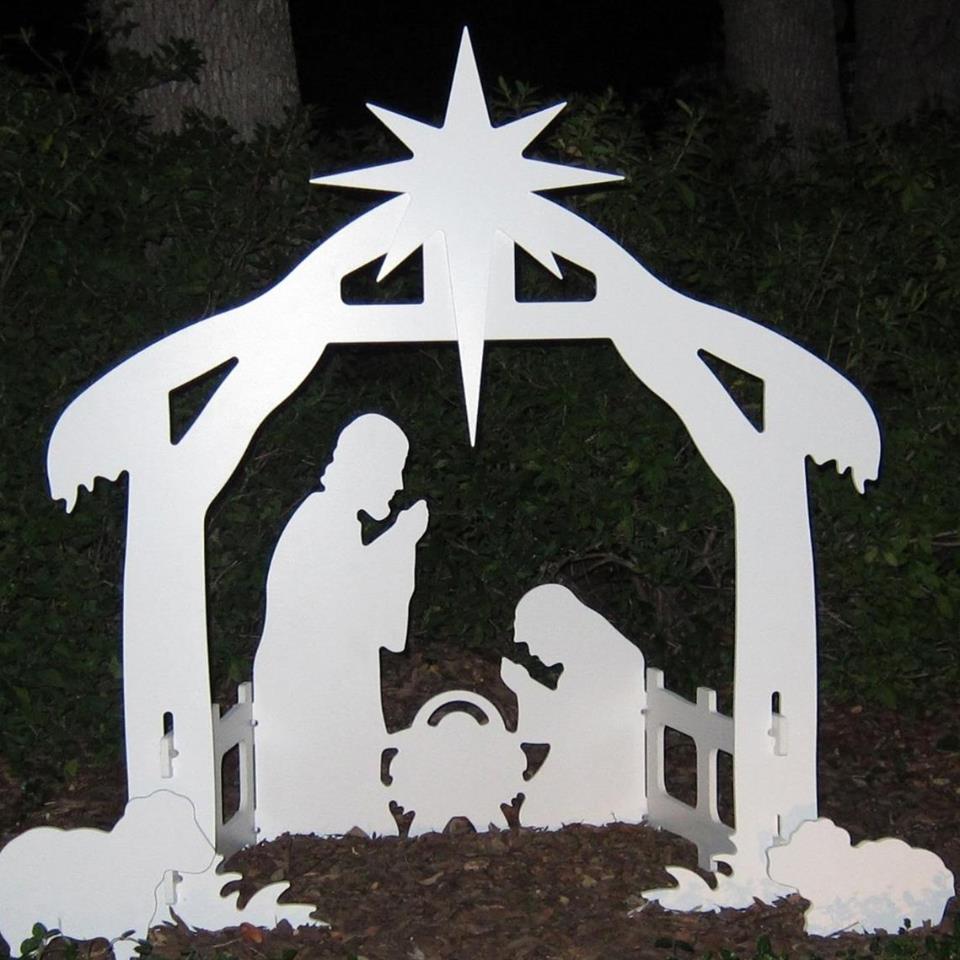 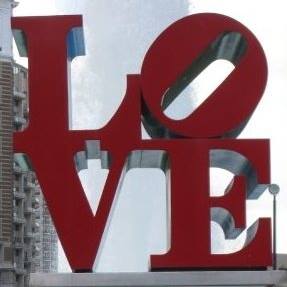 Proclaiming the WORDOne Final Wish 
(Isaiah 7:10-16 and Matthew 1:18-25)
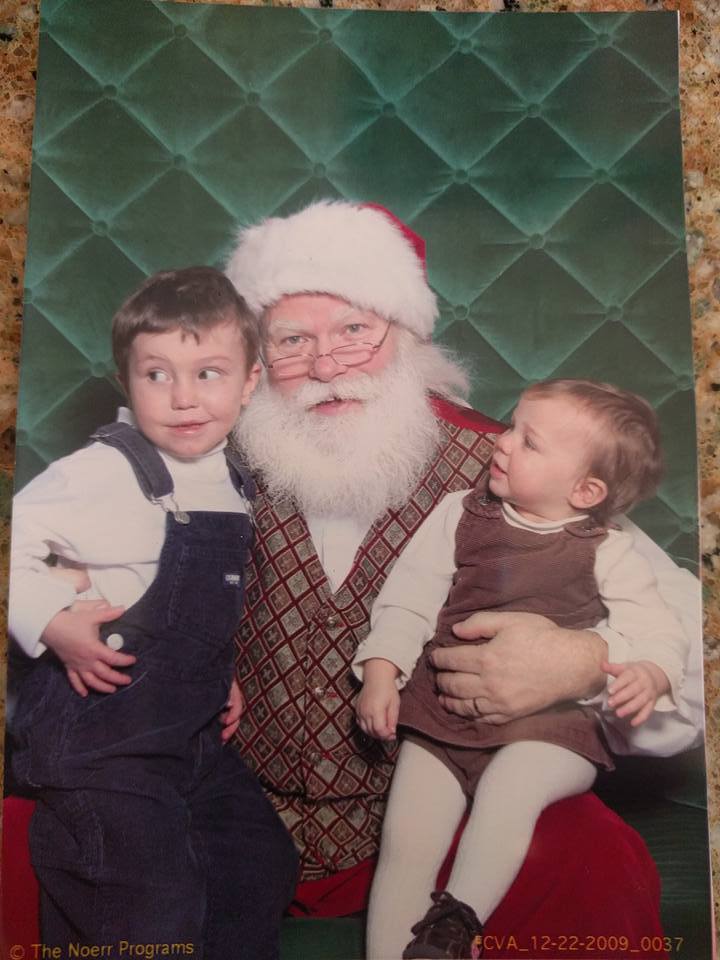 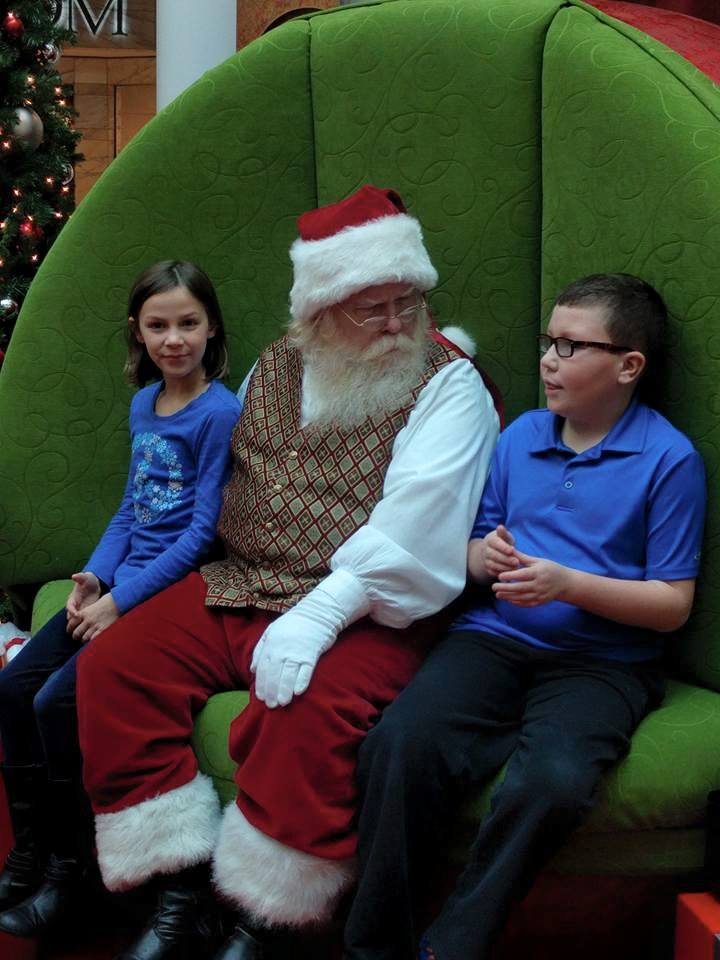 Proclaiming the WORDOne Final Wish 
(Isaiah 7:10-16 and Matthew 1:18-25)
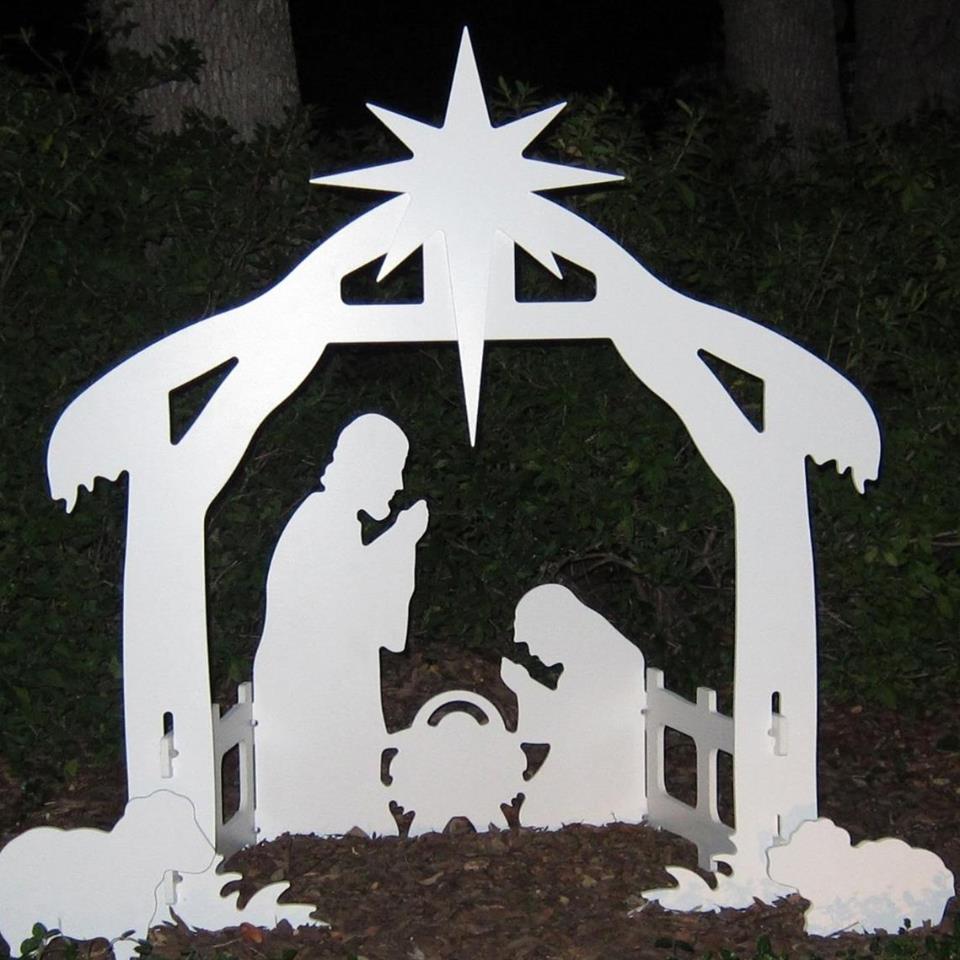 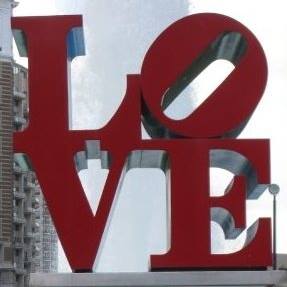 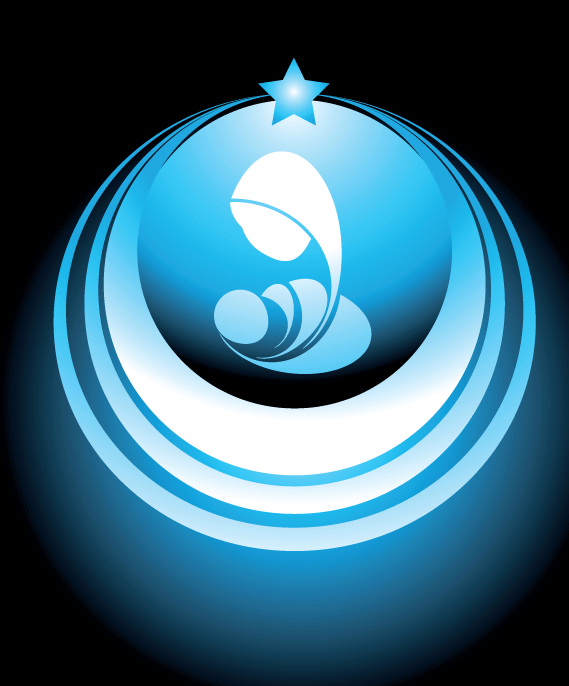 Responding Hymn# 110 “Love Has Come”
Love has come: a light in the darkness!Love shines forth in the Bethlehem skies.See, all heaven has come to proclaim it;hear how their song of joy arises:Love! Love! Born unto you, a Savior!Love! Love! Glory to God on high.
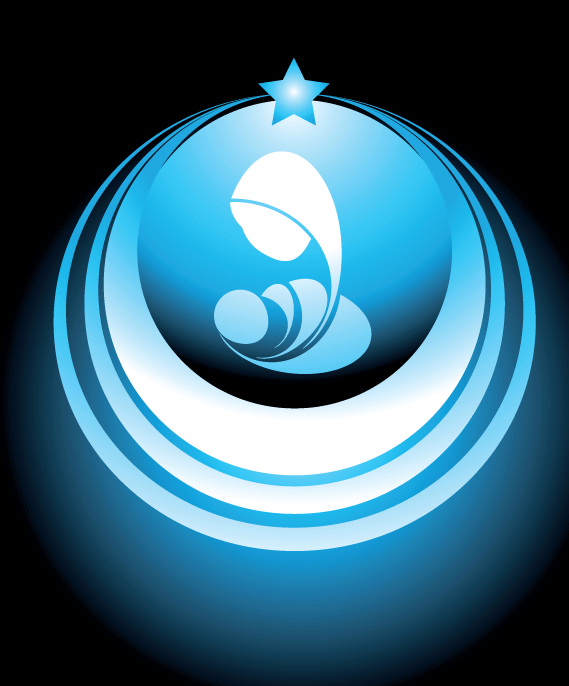 Responding Hymn# 110 “Love Has Come”
Love is born! Come, share in the wonder.Love is God now asleep in the hay.See the glow in the eyes of his mother;what is the name her heart is saying?Love! Love! 
Love is the name she whispers.Love! Love! Jesus, Emmanuel.
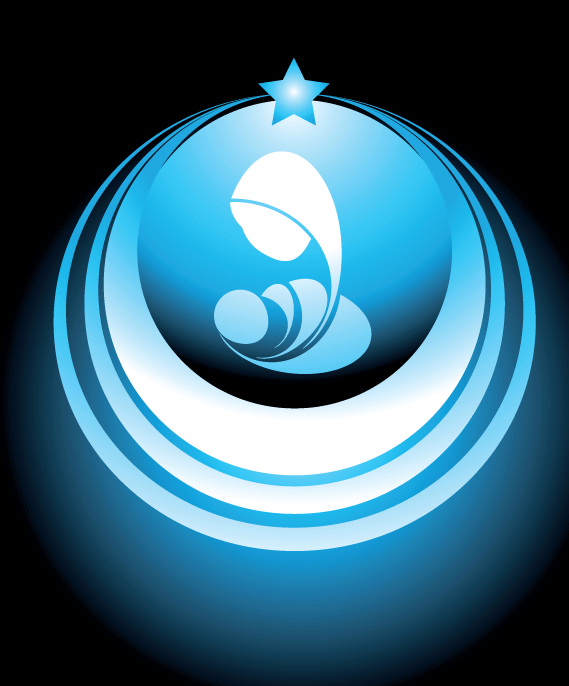 Responding Hymn# 110 “Love Has Come”
Love has come and never will leave us!Love is life everlasting and free.Love is Jesus within and among us.Love is the peace our hearts are seeking.Love! Love! Love is the gift of Christmas.Love! Love! Praise to you, God on high!
Responding to the WORD
Affirmation of Faith 
Submitted by Rev. Rebecca F. Harrison, Transitional Pastor,                        Spanish Springs Presbyterian Church, Sparks, NV
We are an Advent people, a people of hope.
For us, Advent is a time of waiting, and so we wait.We wait for the coming of the Onewho is the fulfillment of God’s promise,the fulfillment of hope,                                                              the declaration that we have been redeemed.
Responding to the WORD
Affirmation of Faith 
Submitted by Rev. Rebecca F. Harrison, Transitional Pastor,                        Spanish Springs Presbyterian Church, Sparks, NV
Even so, we are not a naïve people.We know that the world in which we livewill continue to be filled with pain and sorrow.We know that hatred and violence will continue to exist.We know that death and separation will continue to be a part of our lives.
Responding to the WORD
Affirmation of Faith 
Submitted by Rev. Rebecca F. Harrison, Transitional Pastor,                        Spanish Springs Presbyterian Church, Sparks, NV
But because we are an Advent people,we know that none of these things will win in the end. The Holy One is coming, to make holy once again all that was, is, and ever will be.
And in our waiting and our hoping,we work and worship, pray and play,in all things hoping that peace, love and joy will reign in our lives and in our world, now and forever.
Bearing and Following the WORD into the WorldAnnouncements & 
Sharing of Joys and Concerns
The afternoon Bible Study Group will resume downstairs in the basement at 12:30pm.  We will be spending time together in study and discussion base on the Advent Calendar Devotional – A Journey of Memories.
Bearing and Following the WORD into the World
Our annual Christmas Card is now available to be picked up on the back table.  You may take additional ones to invite your friends, relatives, and neighbors to join our Christmas Eve Candlelight Service on Saturday, 12/24 at 8pm. 

    There will also be a refreshment and Carol Singing     
    time immediately after the service.  Please contribute  
    refreshment items to be shared for that evening.
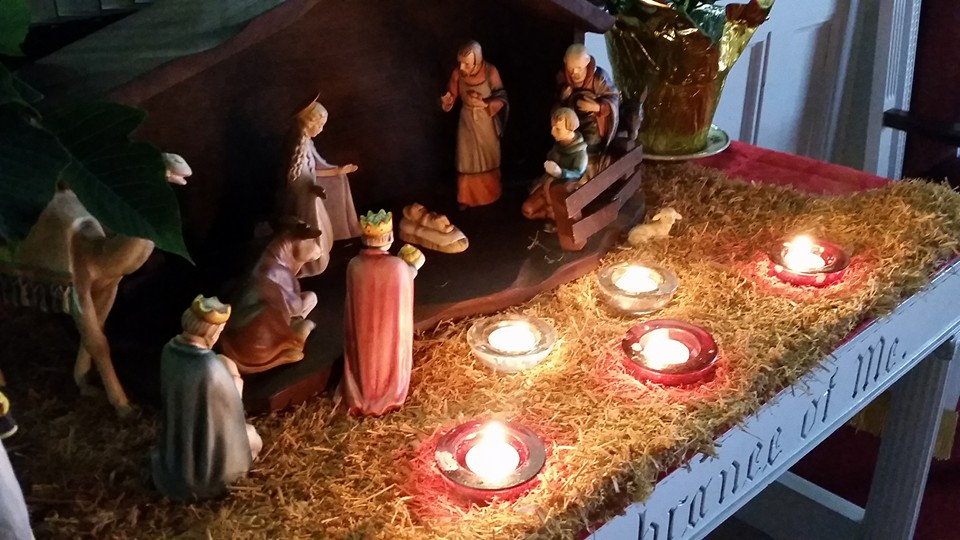 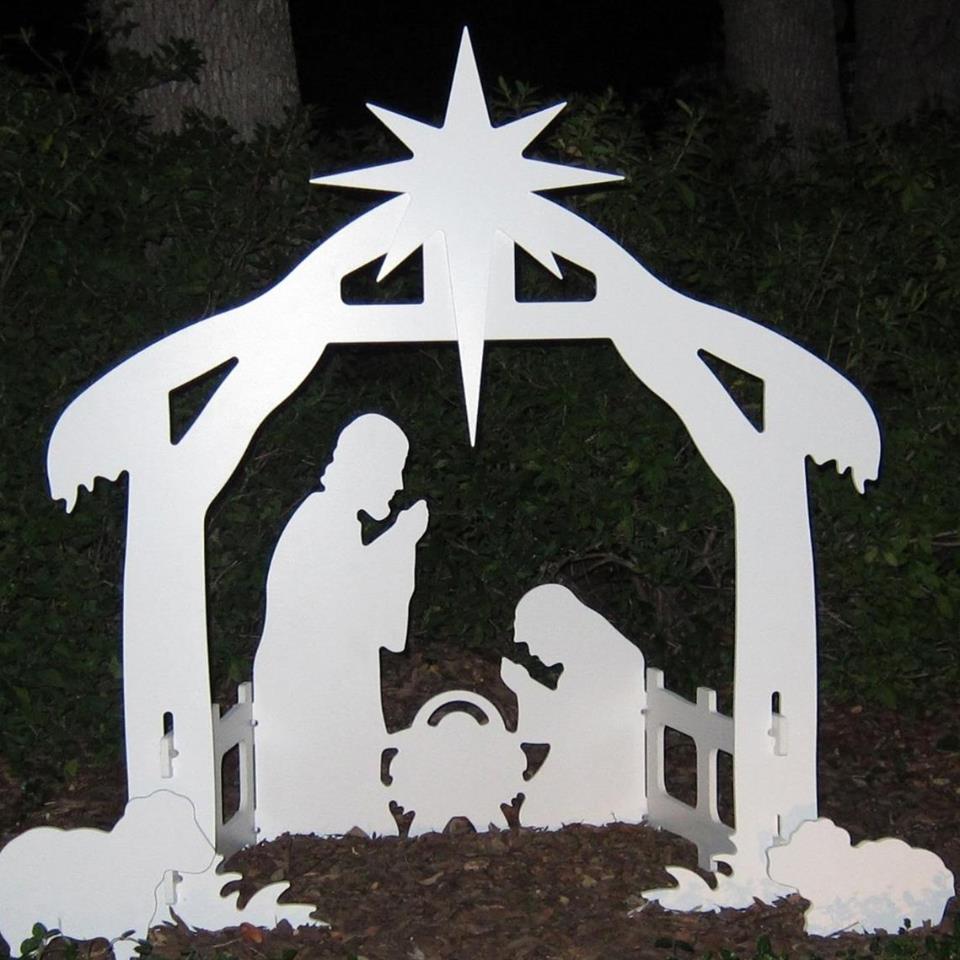 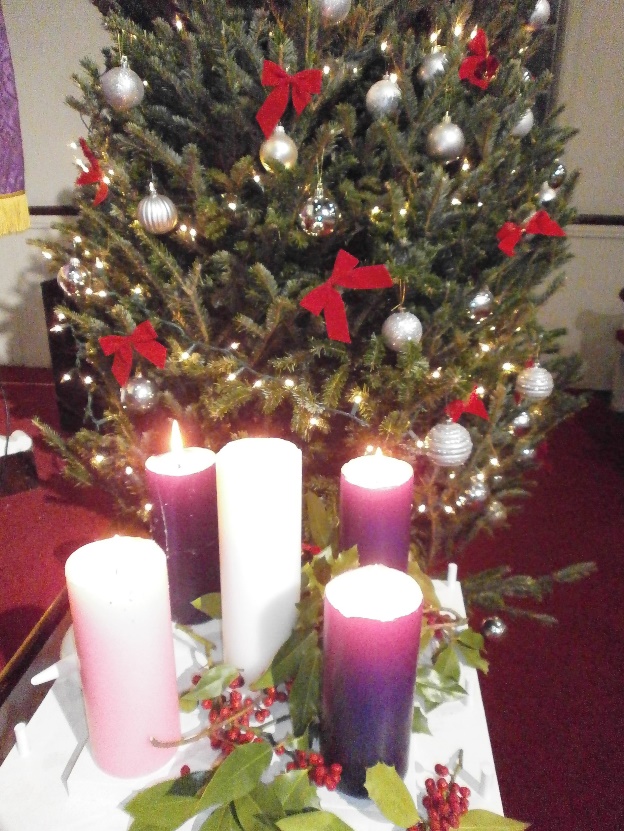 Bearing and Following the WORD into the WorldPrayer of the People & The Lord’s Prayer
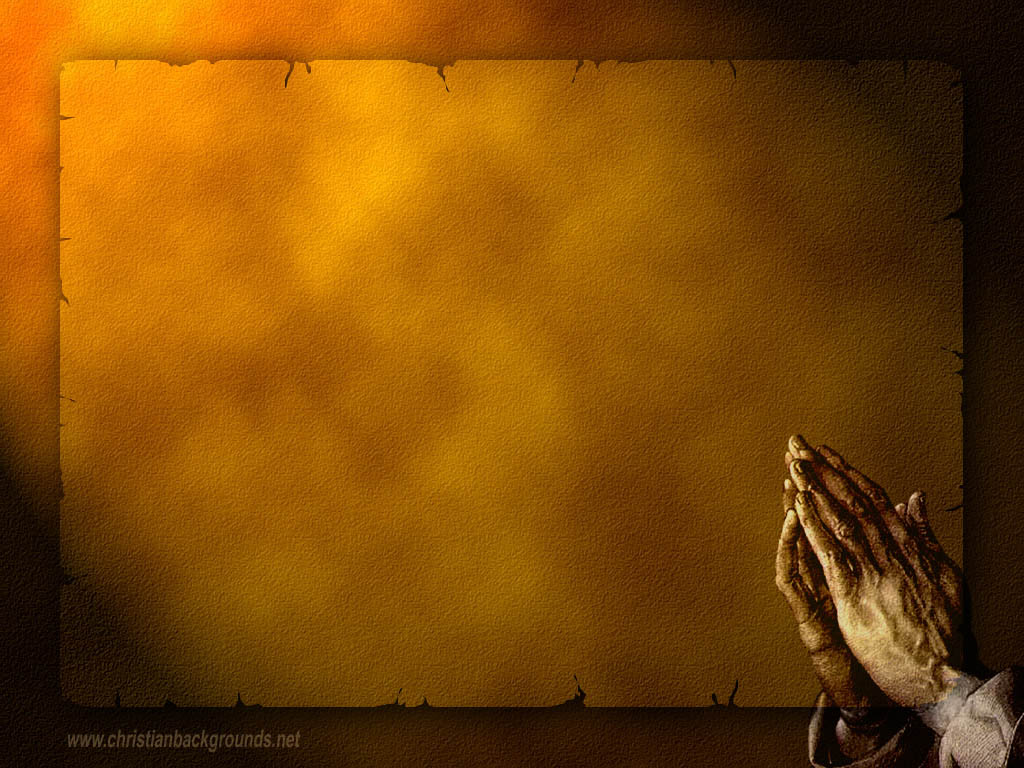 Our Father, who art in heaven. 
		Halloweth be thy name.
		Thy Kingdom come; Thy will be done
		On earth as it is in heaven.
		Give us this day our daily bread.
		Forgive us our debts; as we forgive our debtors.
		Lead us not into temptations, but deliver us from evil.
		For Thine is the Kingdom, the Power, and the Glory forever. 			Amen.
Bearing and Following the WORD into the WorldOffering of our Gifts and our Lives
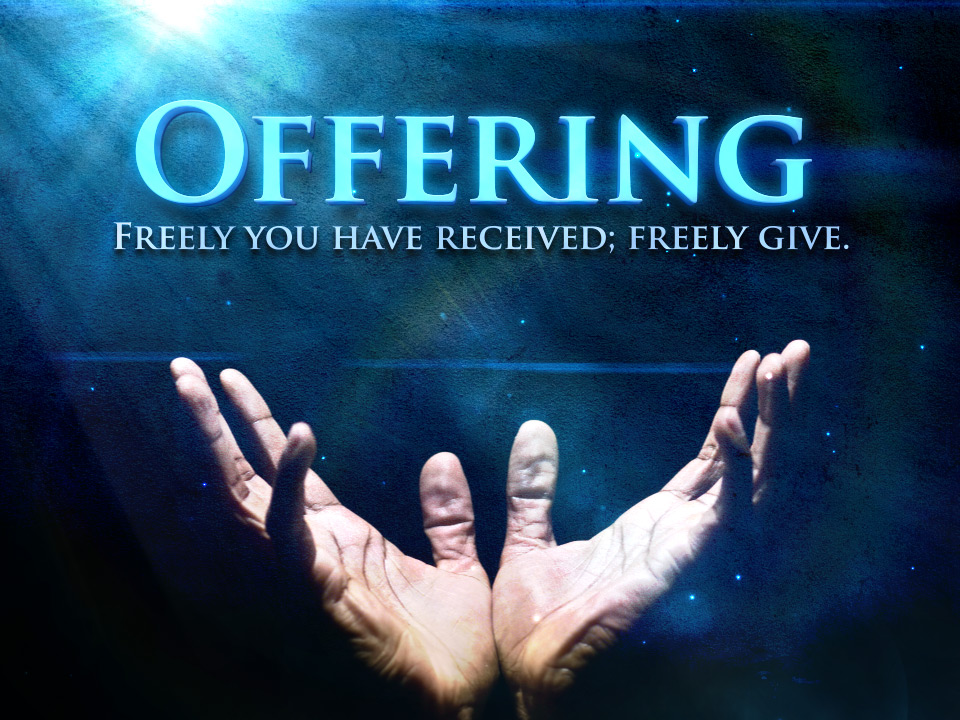 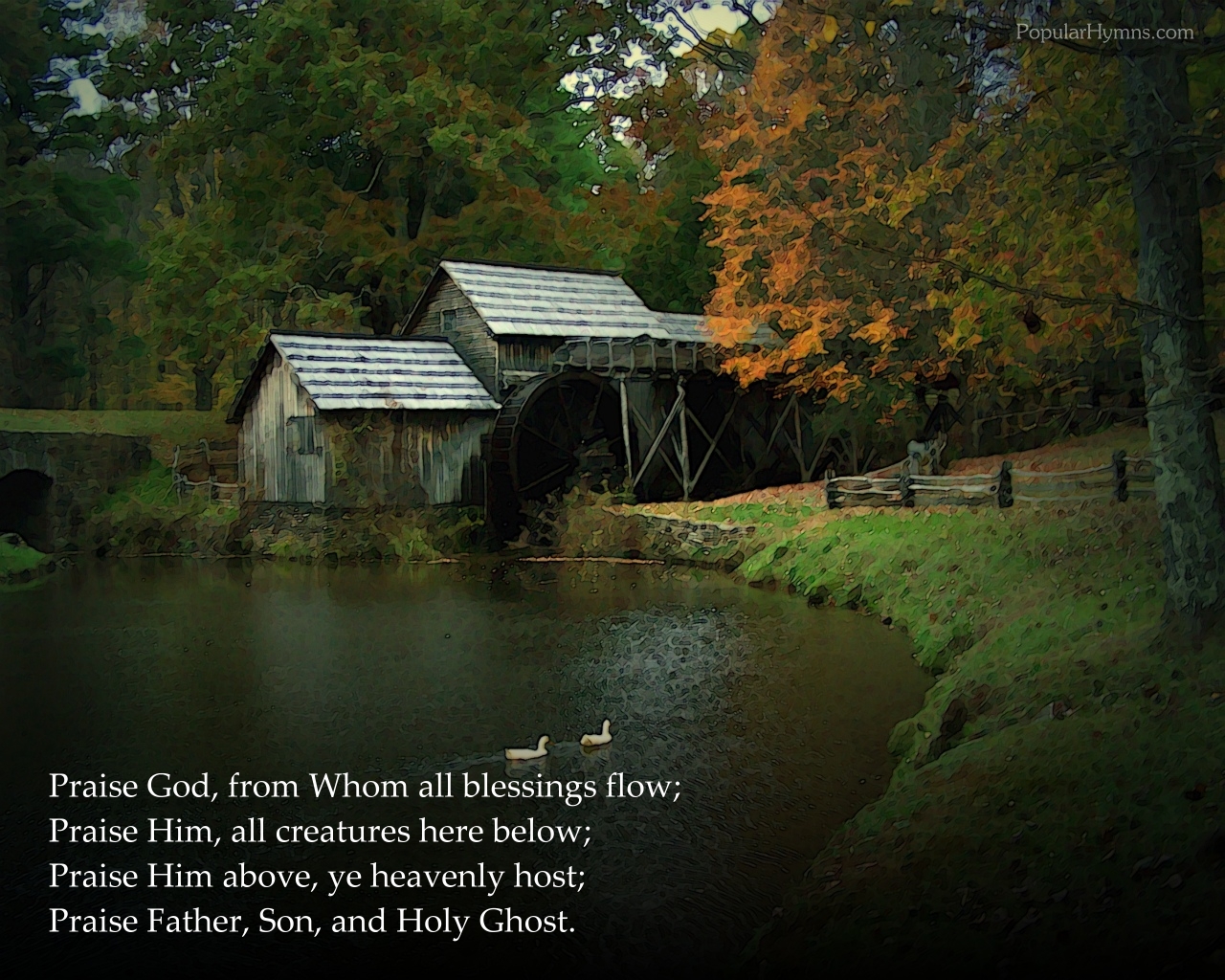 Bearing and Following the WORD into the WorldDoxology and Offertory Prayer
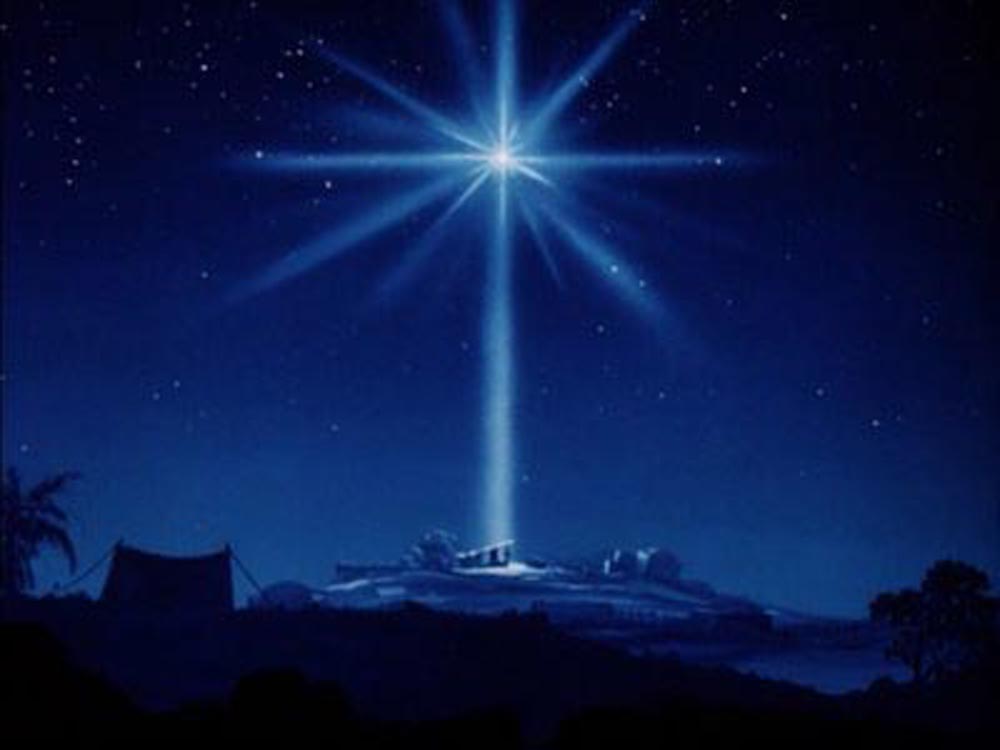 Sending Hymn# 159 “O Sing a Song of Bethlehem”
O sing a song of Bethlehem,of shepherds watching there,and of the news that came to themfrom angels in the air.The light that shone on Bethlehemfills all the world today.Of Jesus' birth and peace on earththe angels sing alway.
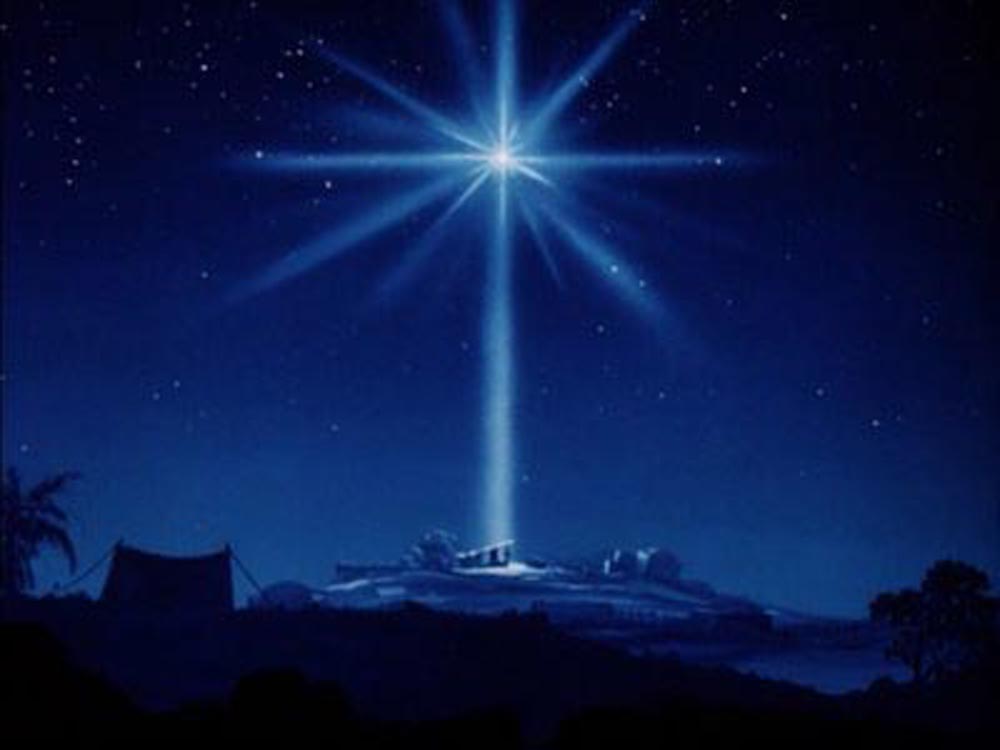 Sending Hymn# 159 “O Sing a Song of Bethlehem”
O sing a song of Nazareth,of sunny days of joy;O sing of fragrant flowers' breath,and of the sinless boy.For now the flowers of Nazarethin every heart may grow.Now spreads the fame of his dear nameon all the winds that blow.
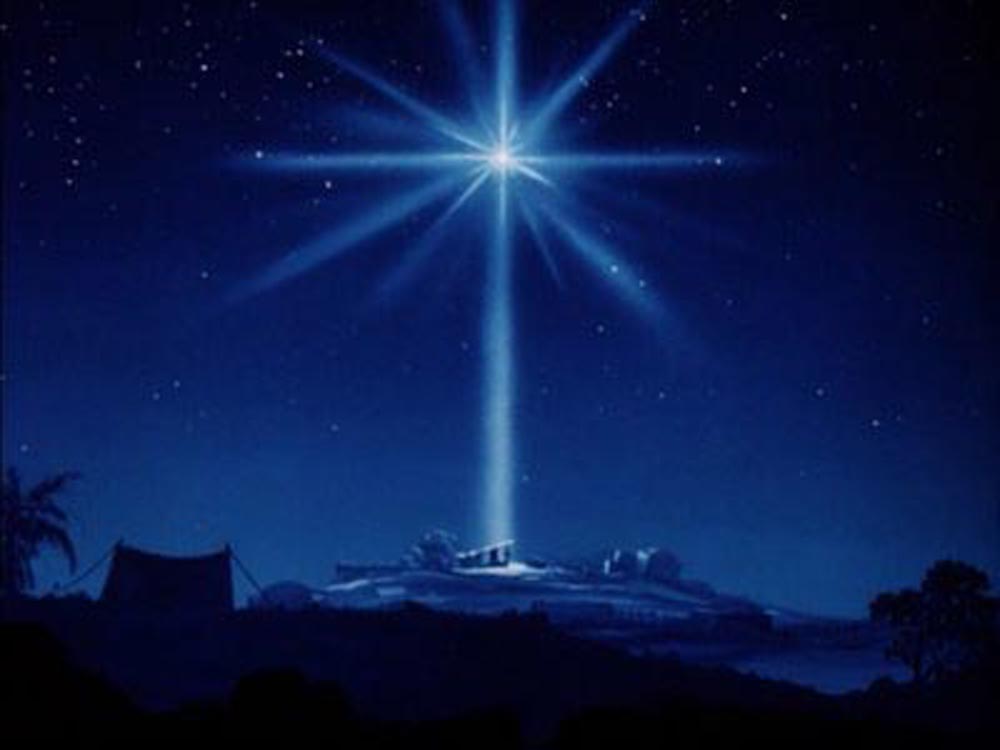 Sending Hymn# 159 “O Sing a Song of Bethlehem”
O sing a song of Galilee,of lake and woods and hill,of him who walked upon the seaand bade its waves be still.For though, like waves on Galilee,dark seas of trouble roll,when faith has heard the Master's word,falls peace upon the soul.
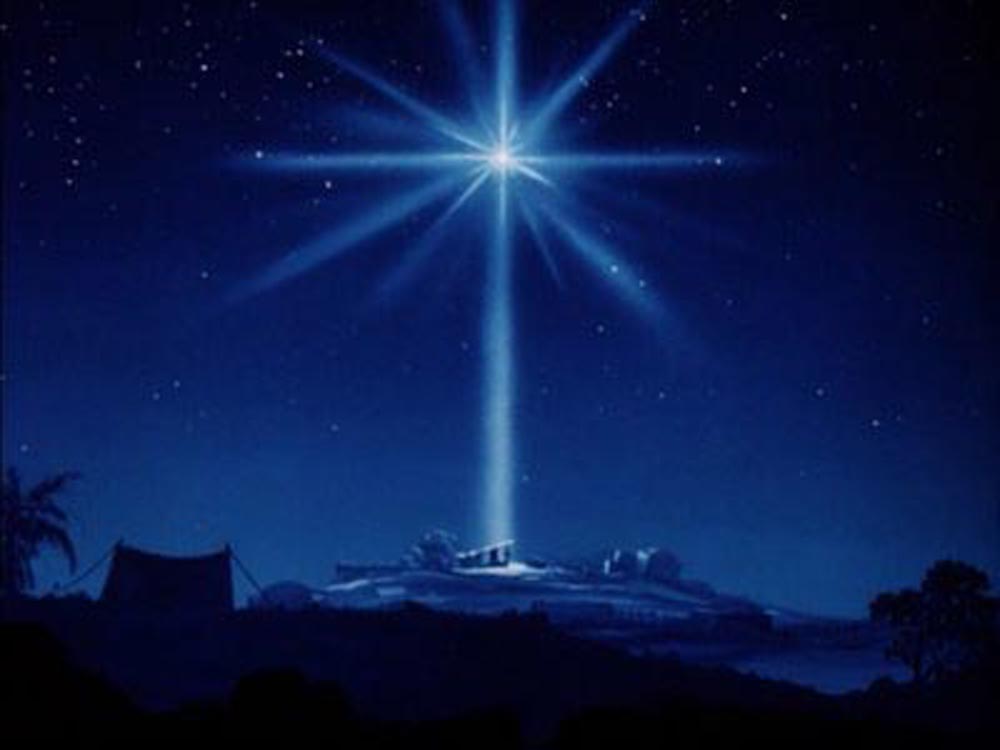 Sending Hymn# 159 “O Sing a Song of Bethlehem”
O sing a song of Calvary,its glory and dismay,of him who hung upon the tree,and took our sins away.For he who died on Calvaryis risen from the grave,and Christ, our Lord, by heaven adored,is mighty now to save.
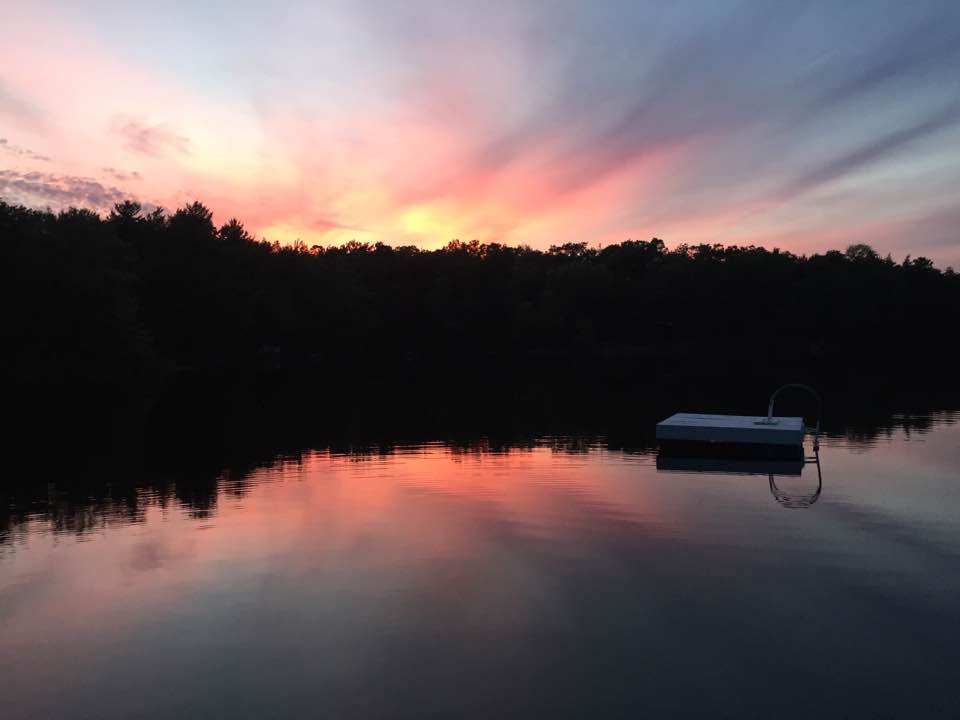 Bearing and Following the WORD into the WorldThe Charge and Benediction
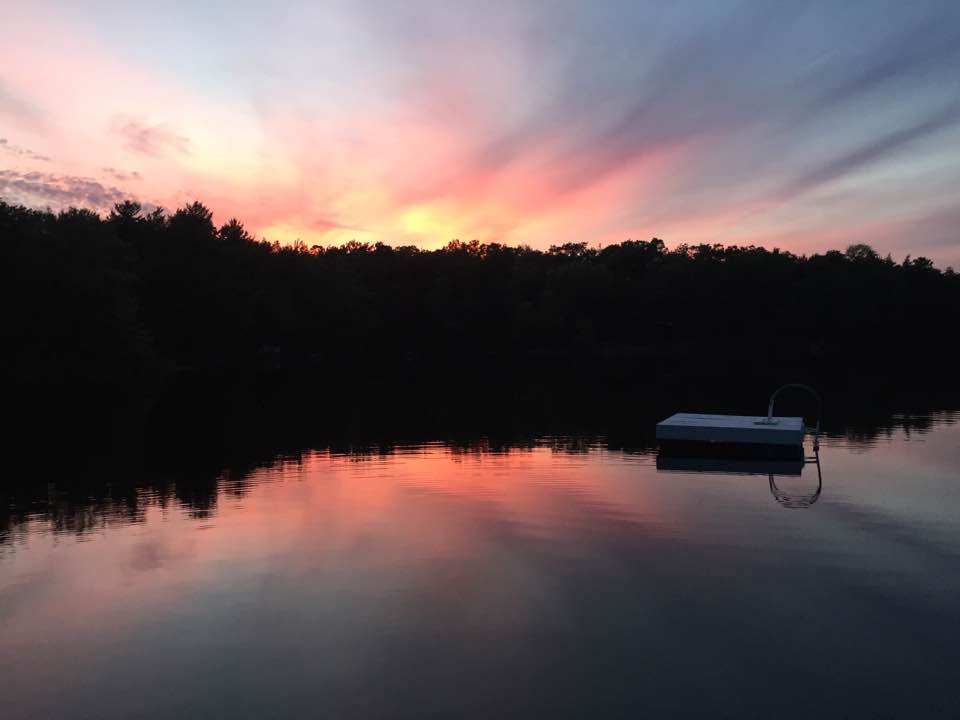 Bearing and Following the WORD into the WorldBenediction Response
#541 “God Be With You Till We Meet Again”
(Stanza 4)
God be with you till we meet again;keep love's banner floating o'er you;smite death's threatening wave before you:God be with you till we meet again.
Homecrest Presbyterian ChurchWorship of the Lord’s Day4th Sunday in AdventDecember 18th, 2016
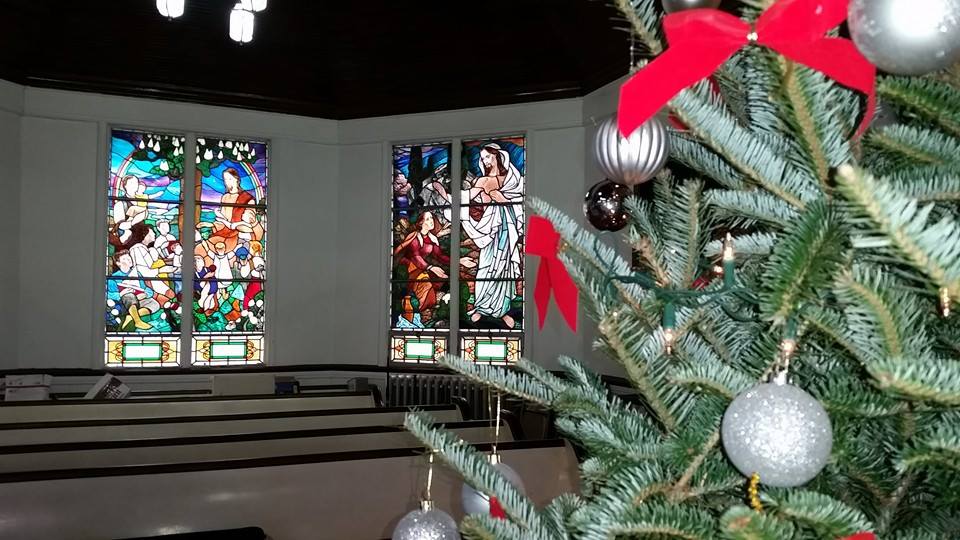 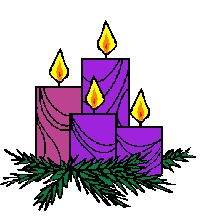